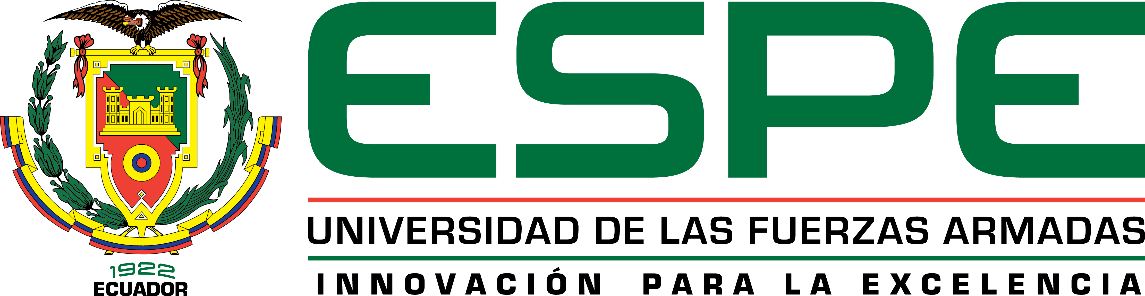 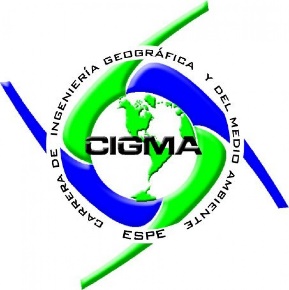 DEPARTAMENTO DE CIENCIAS DE LA TIERRA Y DE LA CONSTRUCCIÓN
CARRERA DE INGENIERÍA GEOGRÁFICA Y DEL MEDIO AMBIENTE
“DISEÑO DE UNA METODOLOGÍA PARA LA DELIMITACIÓN
 DE ZONAS DE EXPANSIÓN URBANA CON CRITERIOS DE SOSTENIBILIDAD,
 CASO APLICADO A LA PARROQUIA LA VICTORIA DEL CANTÓN PUJILÍ.”
Autor: Lisseth Jami Aymacaña
Director de carrera: Ing. Alexander Robayo, MSc
Docente evaluador: Ph.D. Rodolfo Salazar
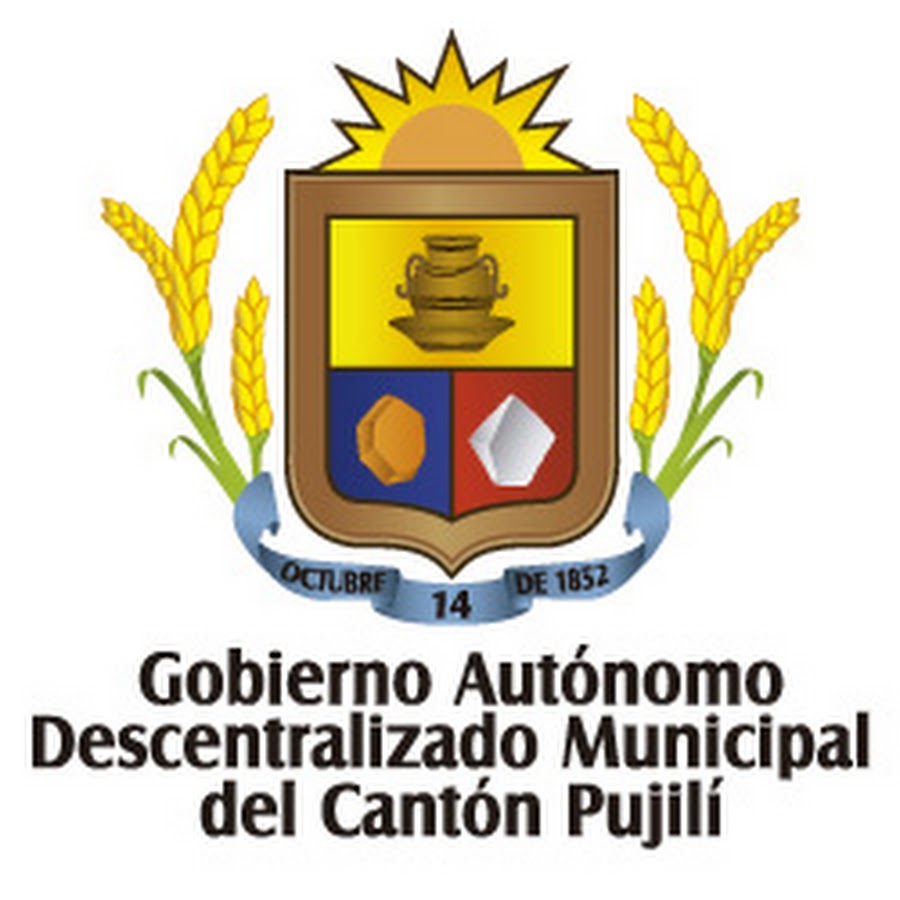 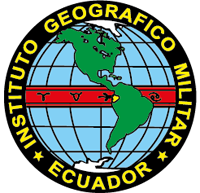 Director: Ing. Pablo Pérez, MSc
Sangolquí, 2019
Aumento de la población
Crecimiento urbano
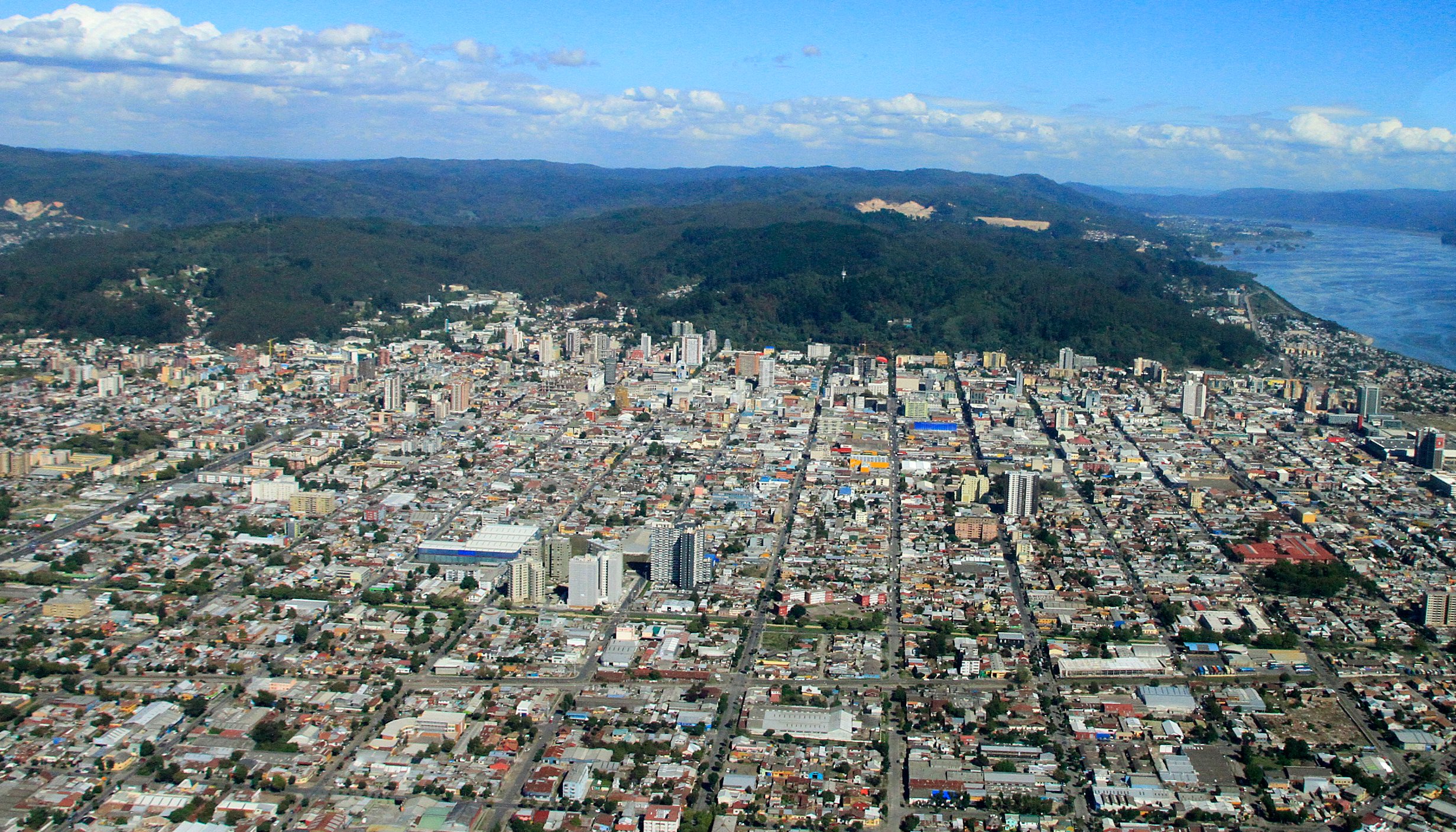 INTRODUCCIÓN
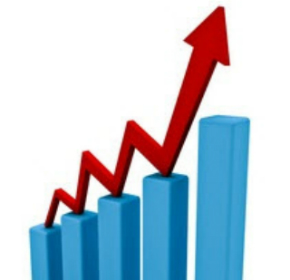 Mal aprovechamiento de los recursos
Baja densidad poblacional
Se da en las periferias de las ciudades y en zonas rurales
Formación de ciudades emergentes
Alta segregación
Problemas en el desarrollo económico
NO
SOSTENIBLE
Expansión urbana
No poseen planificación
Malestar en la población
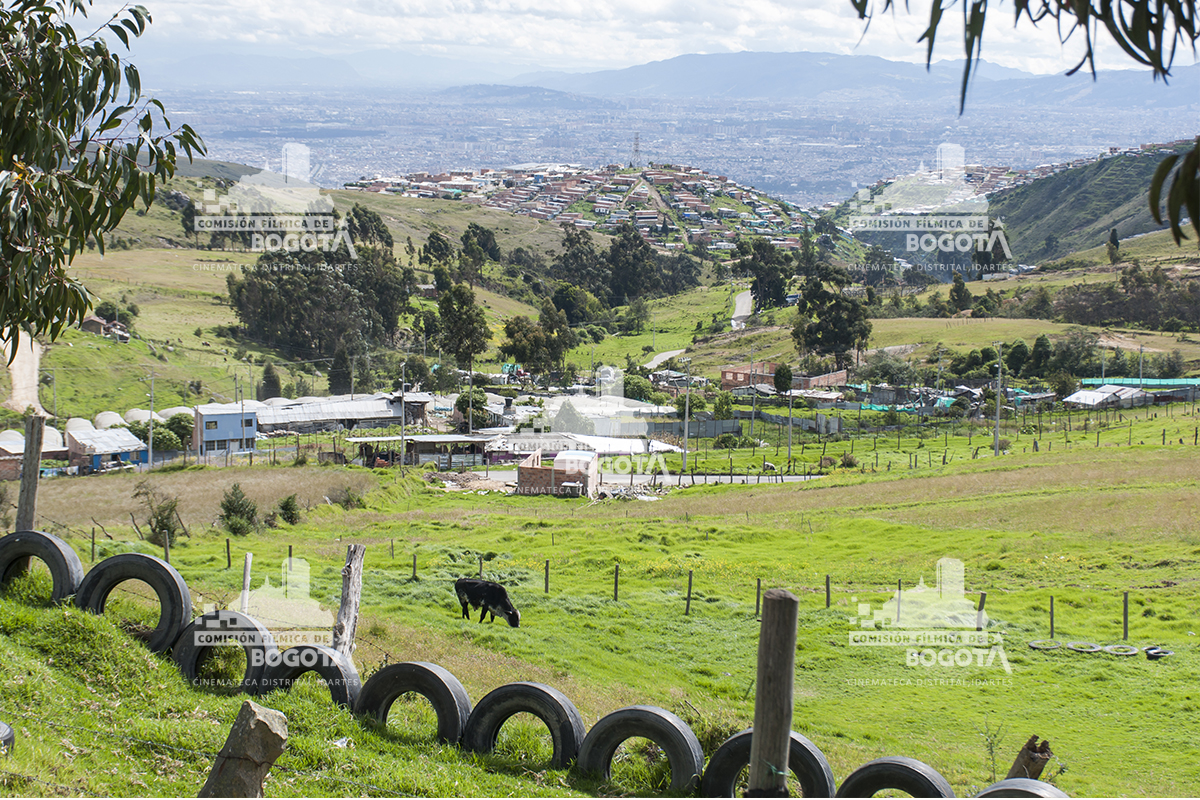 Recursos
GADs
Actividades agrícolas
Objetivo 11: CIUDADES Y COMUNIDADES SOSTENIBLES
De acuerdo con la ONU, en el 2030 el 60% de la población vivirá en zonas urbanas
Agenda 2030 y Objetivos de Desarrollo Sostenible (ODS)
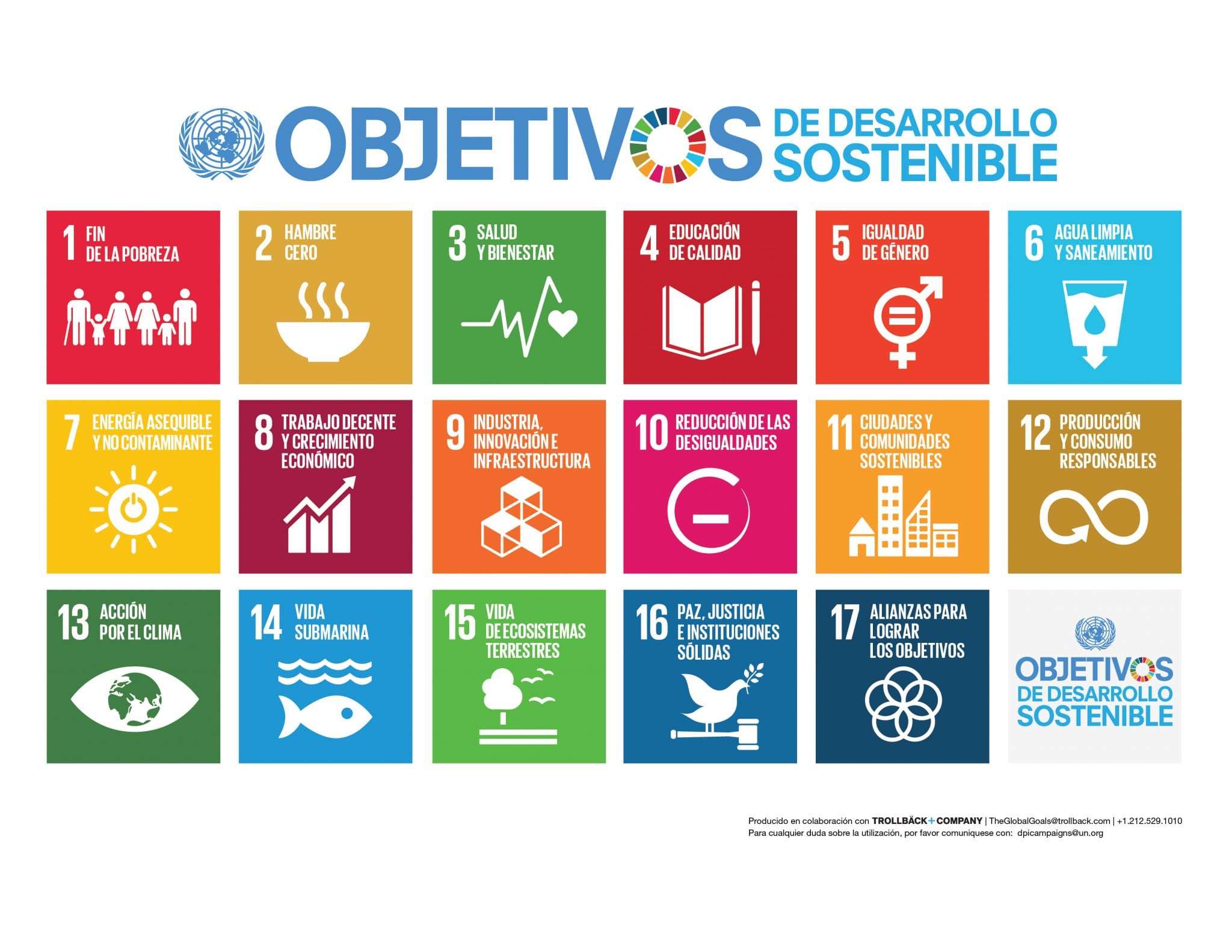 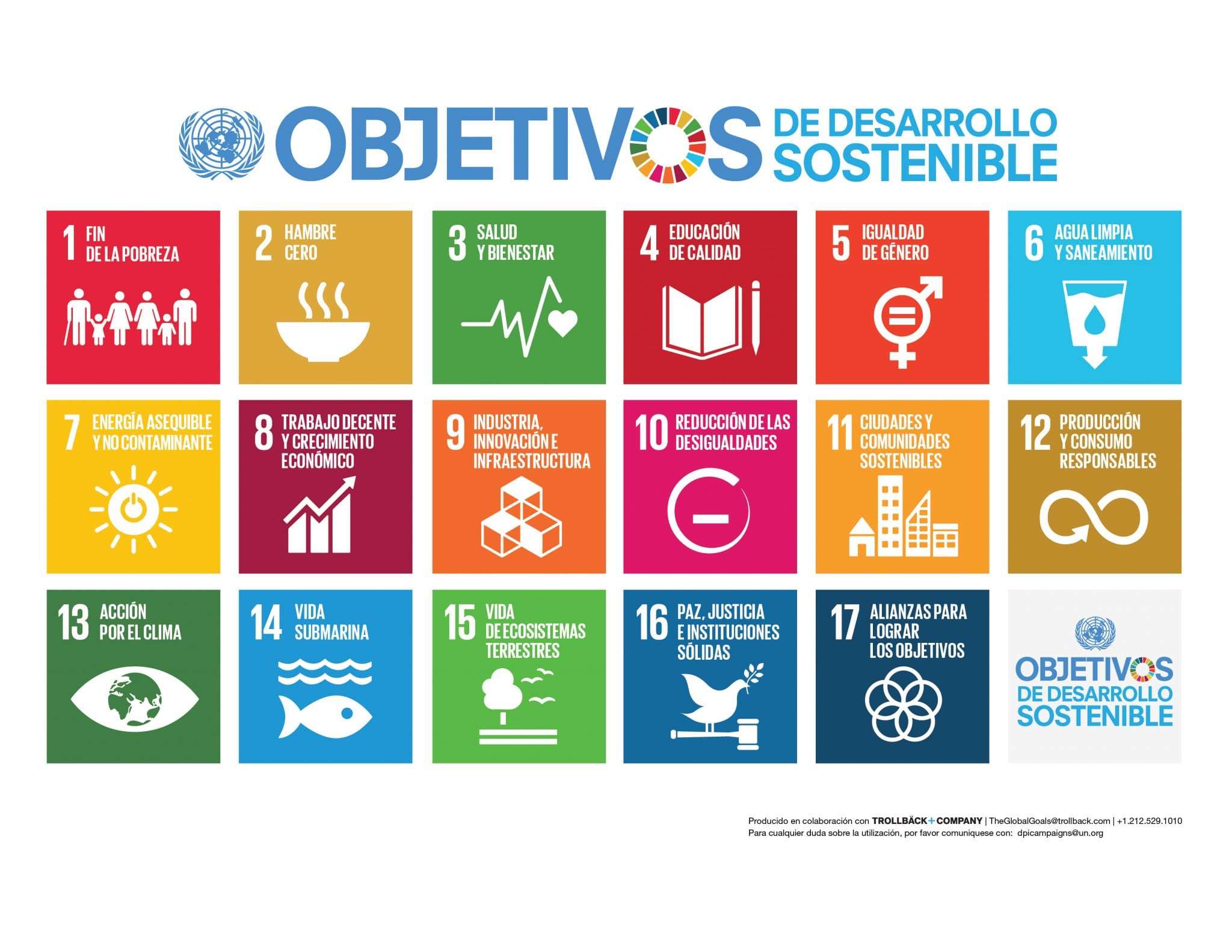 OBJETIVOS
Determinación de variables y criterios de sostenibilidad
FORMULACIÓN DE LA METODOLOGÍA PARA LA DELIMITACIÓN DE ZONAS DE EXPANSIÓN URBANA
METODOLOGÍA
FASE I
PREPARACIÓN
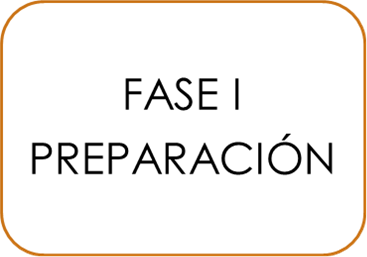 FASE II 
ANÁLISIS Y EVALUACIÓN
FASE III
SELECCIÓN
CRITERIOS DE SOSTENIBILIDAD
MARCO LEGAL
- Banco Interamericano de Desarrollo (BID)
- Agenda 2030 y ODS
- LOOTUGS y su reglamento
- COOTAD
- Ley Orgánica de Tierras Rurales y Territorios Ancestrales y su Reglamento
- COA
- Ley Orgánica del Régimen de la Soberanía Alimentaria
COMPONENTES DE ORDENAMIENTO TERRITORIAL (SENPLADES)
FORMULACIÓN DE LA METODOLOGÍA PARA LA DELIMITACIÓN DE ZONAS DE EXPANSIÓN URBANA
METODOLOGÍA
FASE I
PREPARACIÓN
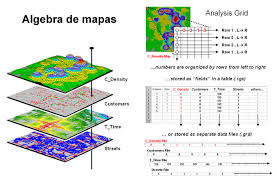 Determinación de aptitud del suelo para urbanización
Simulación del crecimiento urbano al 2030
FASE II 
ANÁLISIS Y EVALUACIÓN
FASE II 
ANÁLISIS Y EVALUACIÓN
FASE III
SELECCIÓN
APTITUD DEL SUELO PARA USO URBANO
Evaluación Muticriterio

Método AHP de Saaty
Zonas aptas para urbanizar
Zonas aptas para urbanizar con restricción
Zonas no aptas
Selección del más adecuado
SIMULACIÓN DEL CRECIMIENTO URBANO AL 2030
Zonas de crecimiento urbano en el año 2030
Modelos de predicción del crecimiento urbano basados en autómatas celulares

DINAMICA EGO
MOLUSCE
FORMULACIÓN DE LA METODOLOGÍA PARA LA DELIMITACIÓN DE ZONAS DE EXPANSIÓN URBANA
METODOLOGÍA
FASE I
PREPARACIÓN
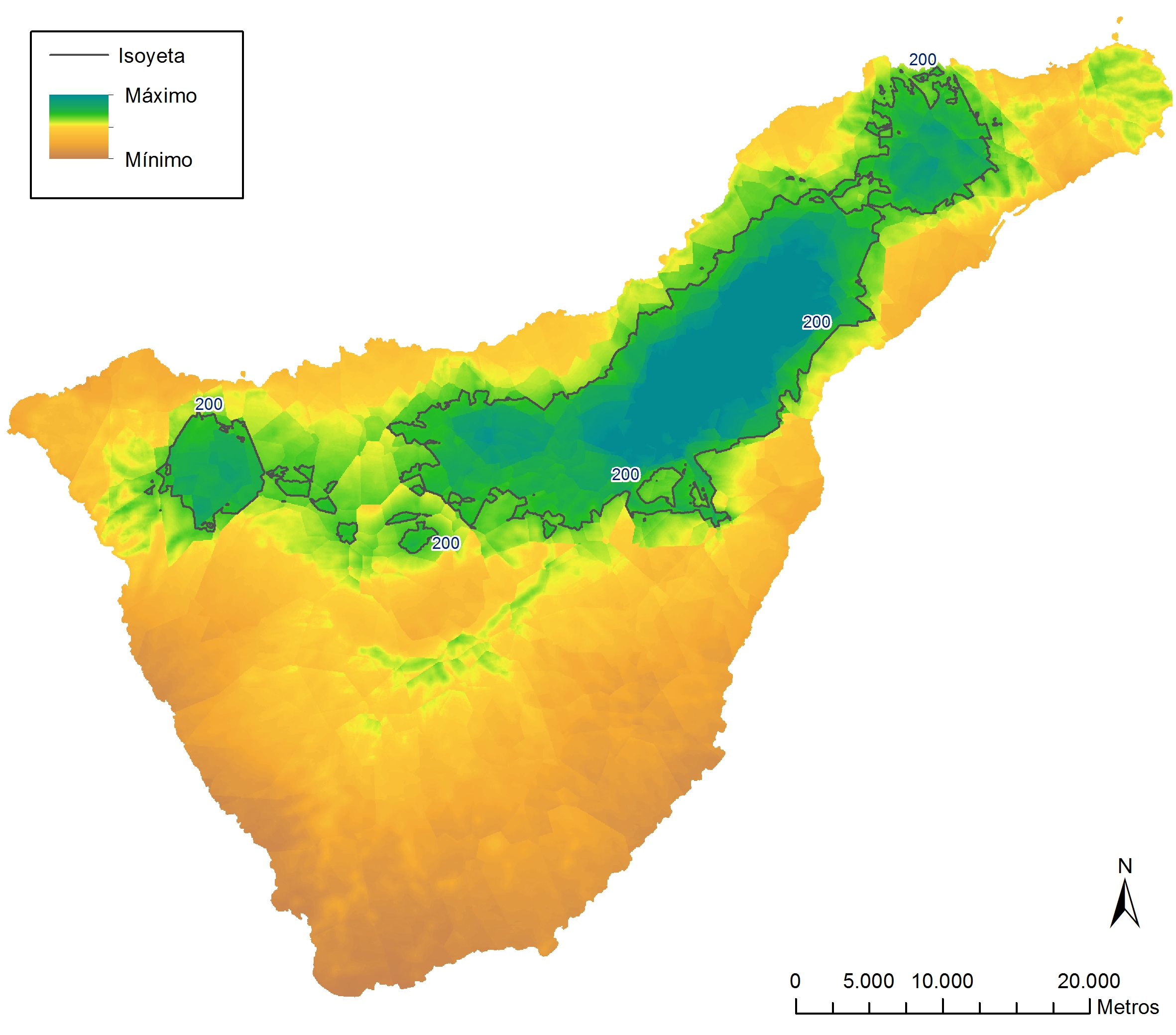 FASE II 
ANÁLISIS Y EVALUACIÓN
FASE III
SELECCIÓN
FASE III
SELECCIÓN
Delimitación de zonas de expansión urbana
USO URBANO VIGENTE
Zonas de expansión urbana
MODELO DE CRECIMIENTO URBANO AL 2030
METODOLOGÍA
FORMULACIÓN DE ESCENARIOS PROSPECTIVOS
Identificación de variables territoriales
Análisis de estrategia de actores
Diseño de escenarios
OPTIMISTA
TENDENCIAL
PESIMISTA
Variables esenciales  MIC MAC
Actores que intervienen sobre las variables esenciales
Análisis morfológico  Smic-Prob-Expert
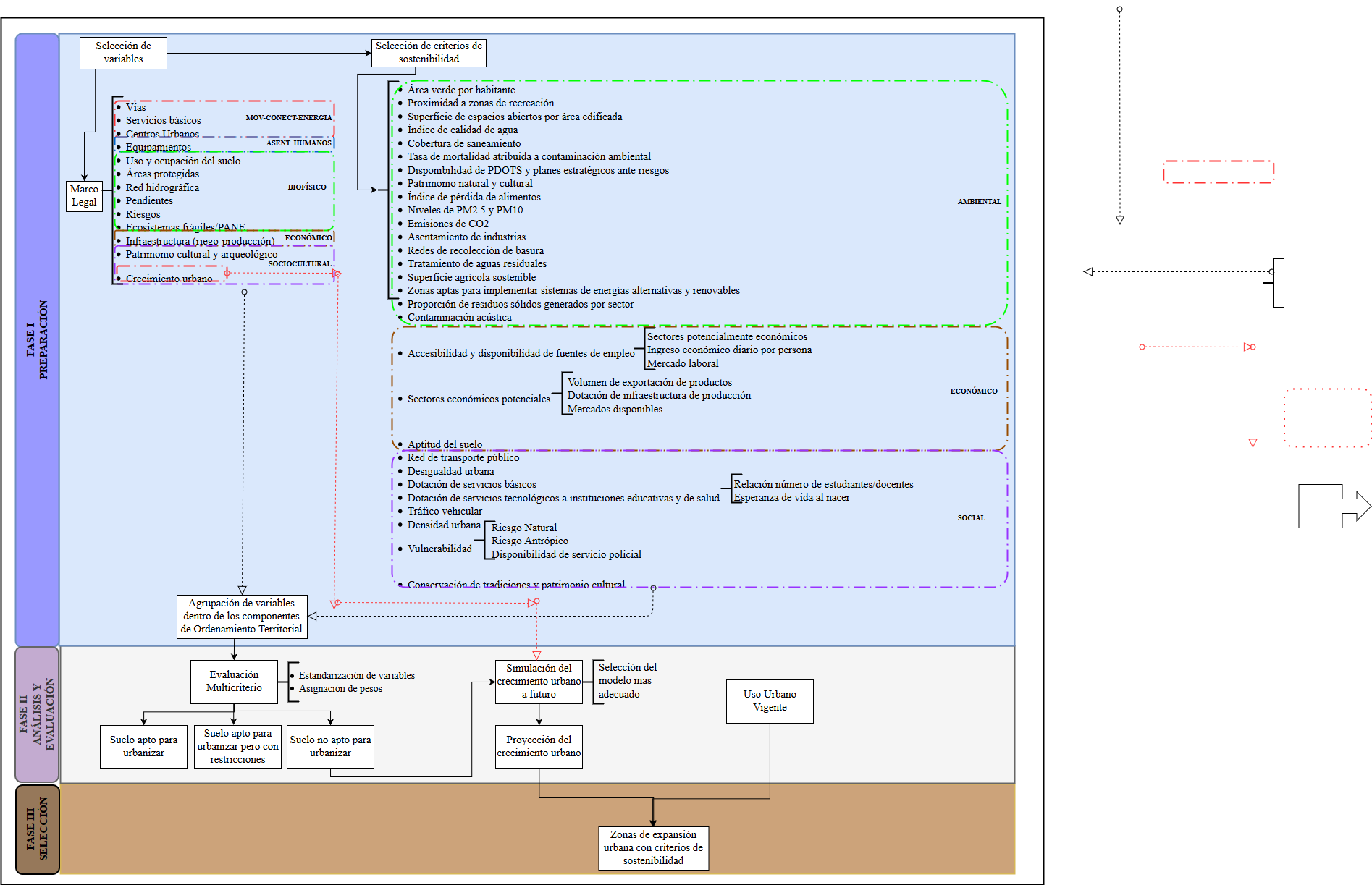 MODELO
(PNUD, 2015)&(BID, 2016)
ÁREA DE ESTUDIO
VALIDACIÓN
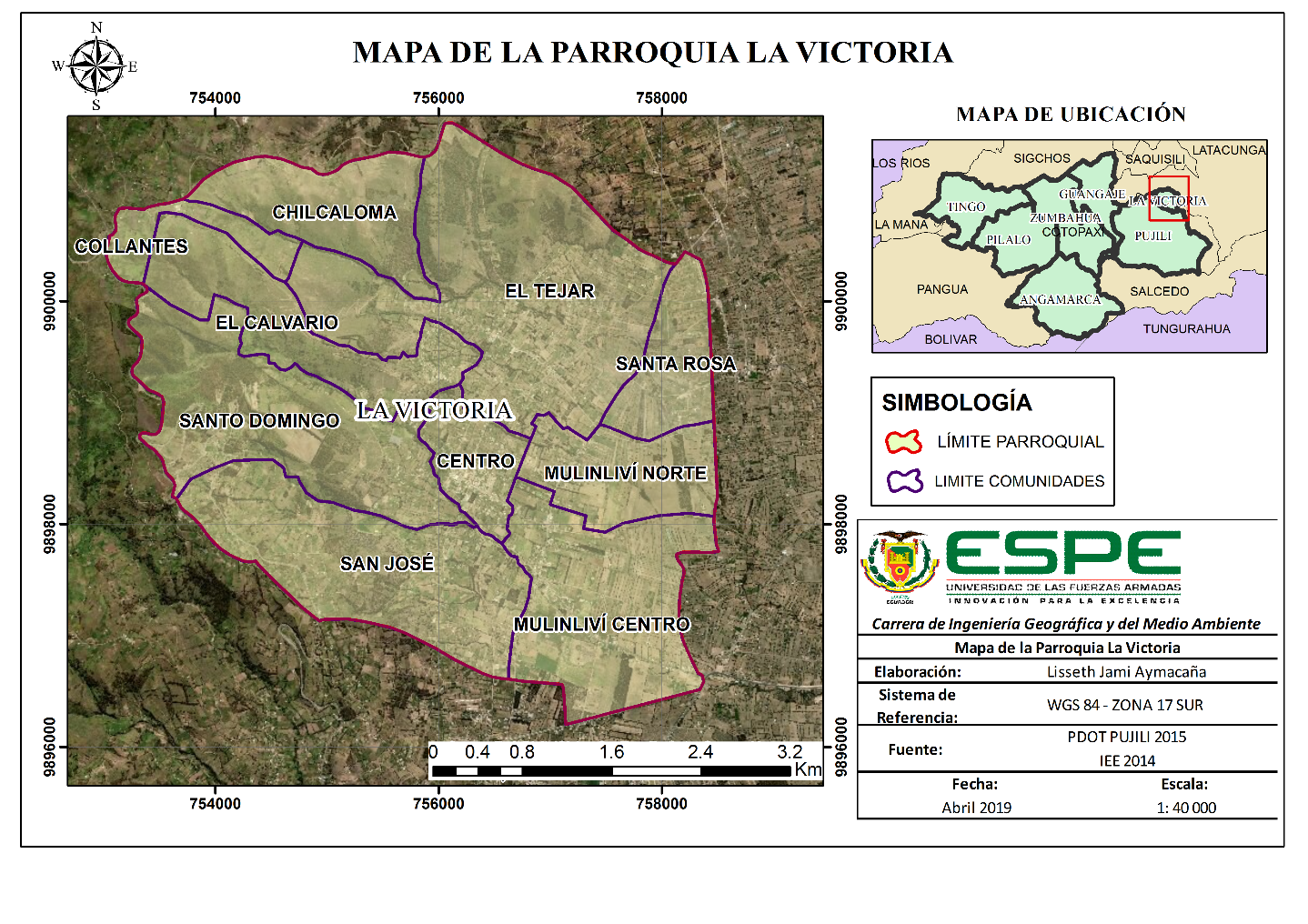 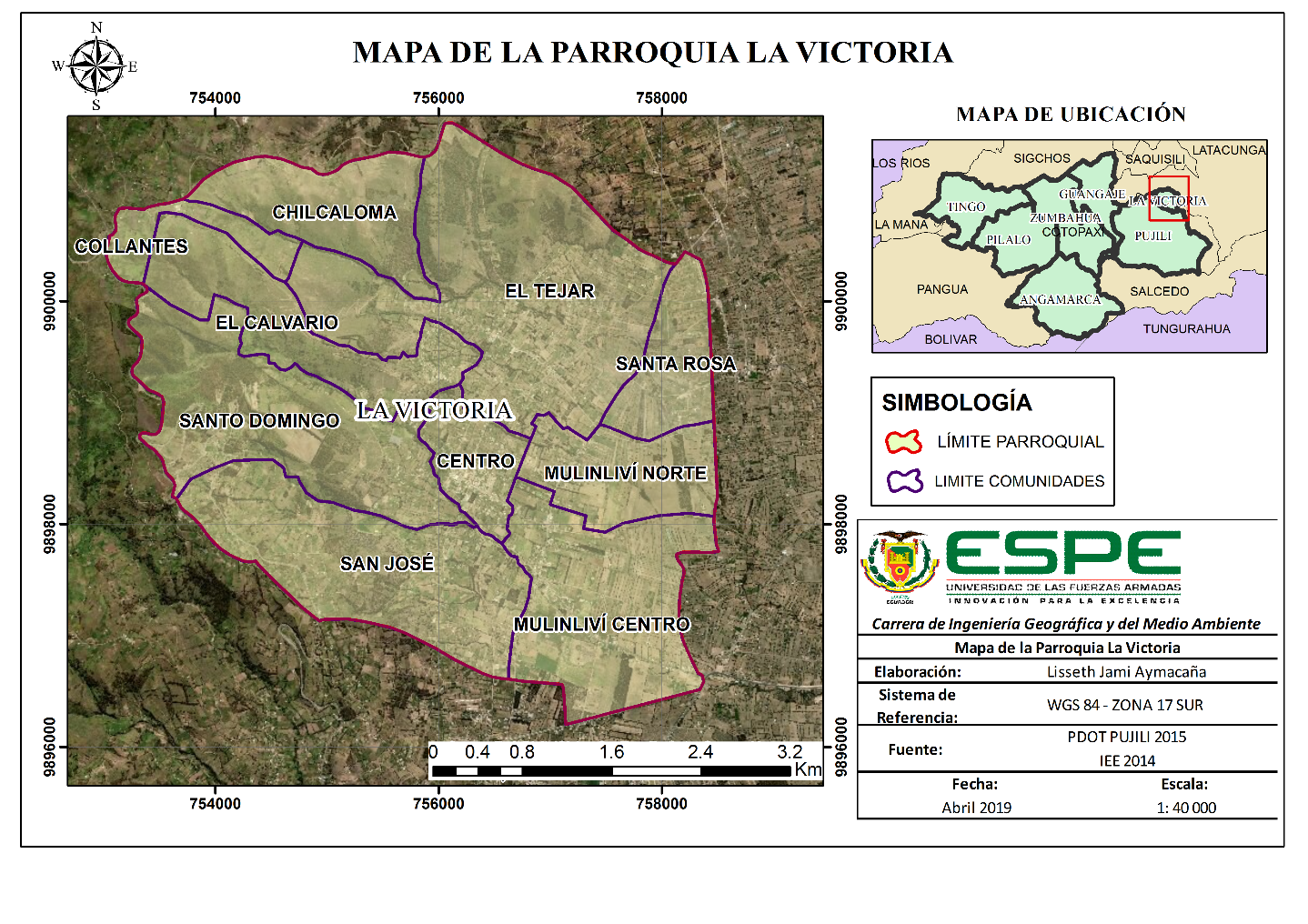 Provincia de Cotopaxi
Cantón Pujilí
Está constituida por 10
 comunidades
Aproximadamente 2100
 Ha de extensión
Elaboración de artesanías de barro
Cultivos tradicionales de varios productos
 agrícolas.
Actividades productivas en base a 
sistemas de crianza de animales
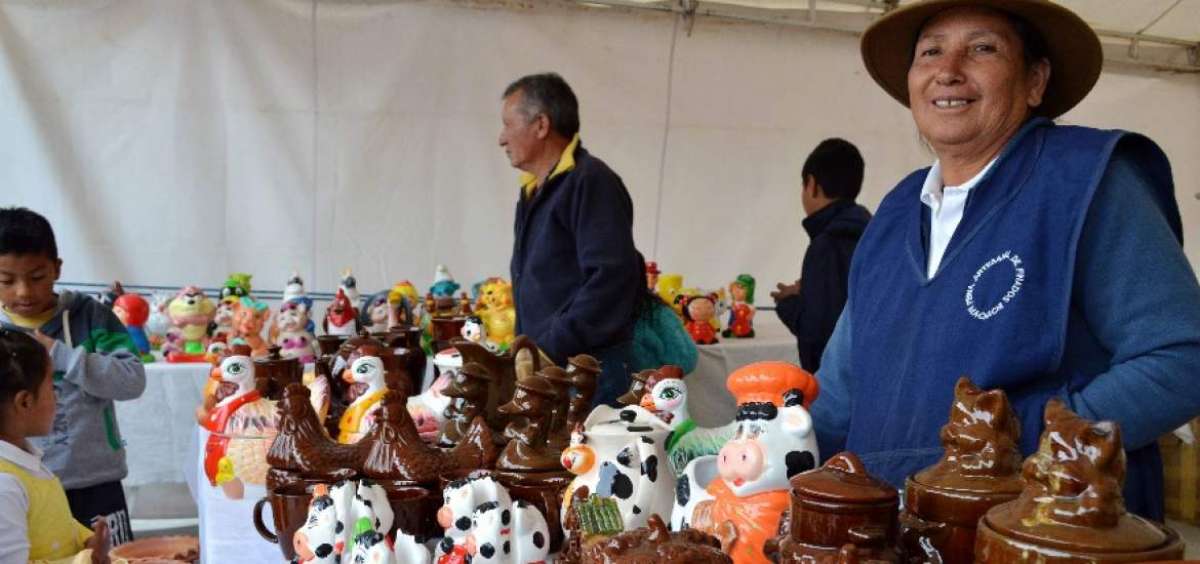 CRECIMIENTO POBLACIONAL Y URBANO DE LA PARROQUIA LA VICTORIA
VALIDACIÓN
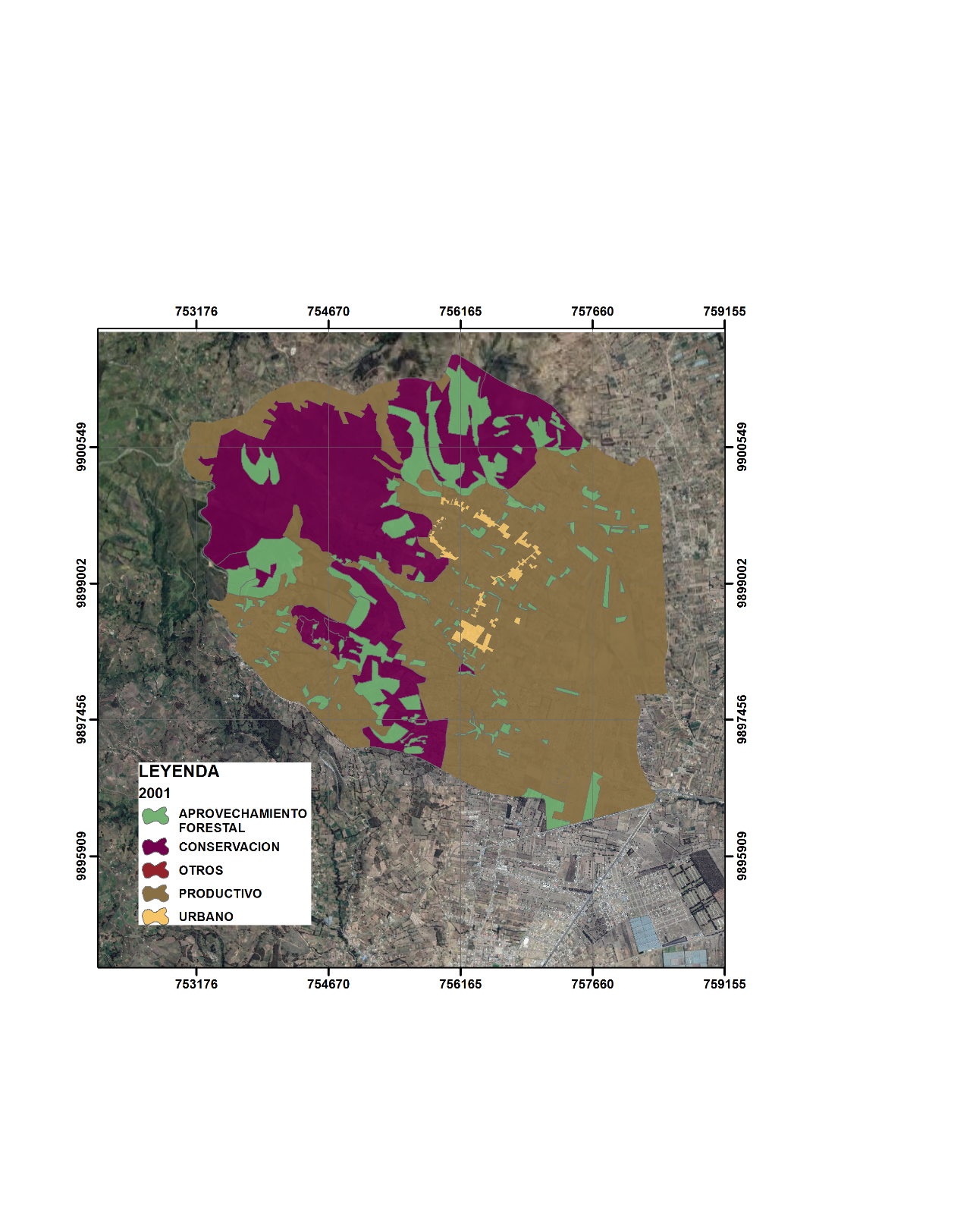 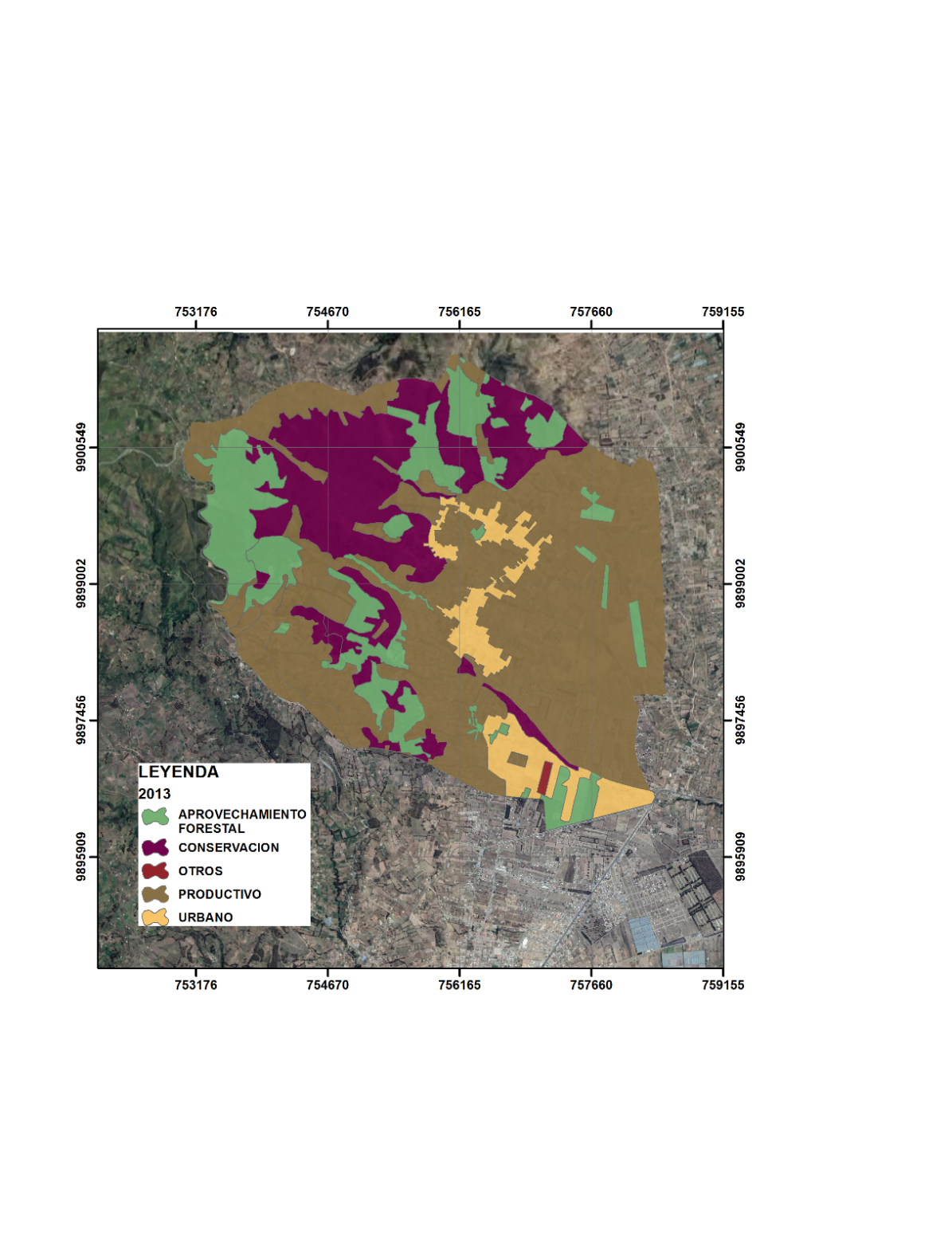 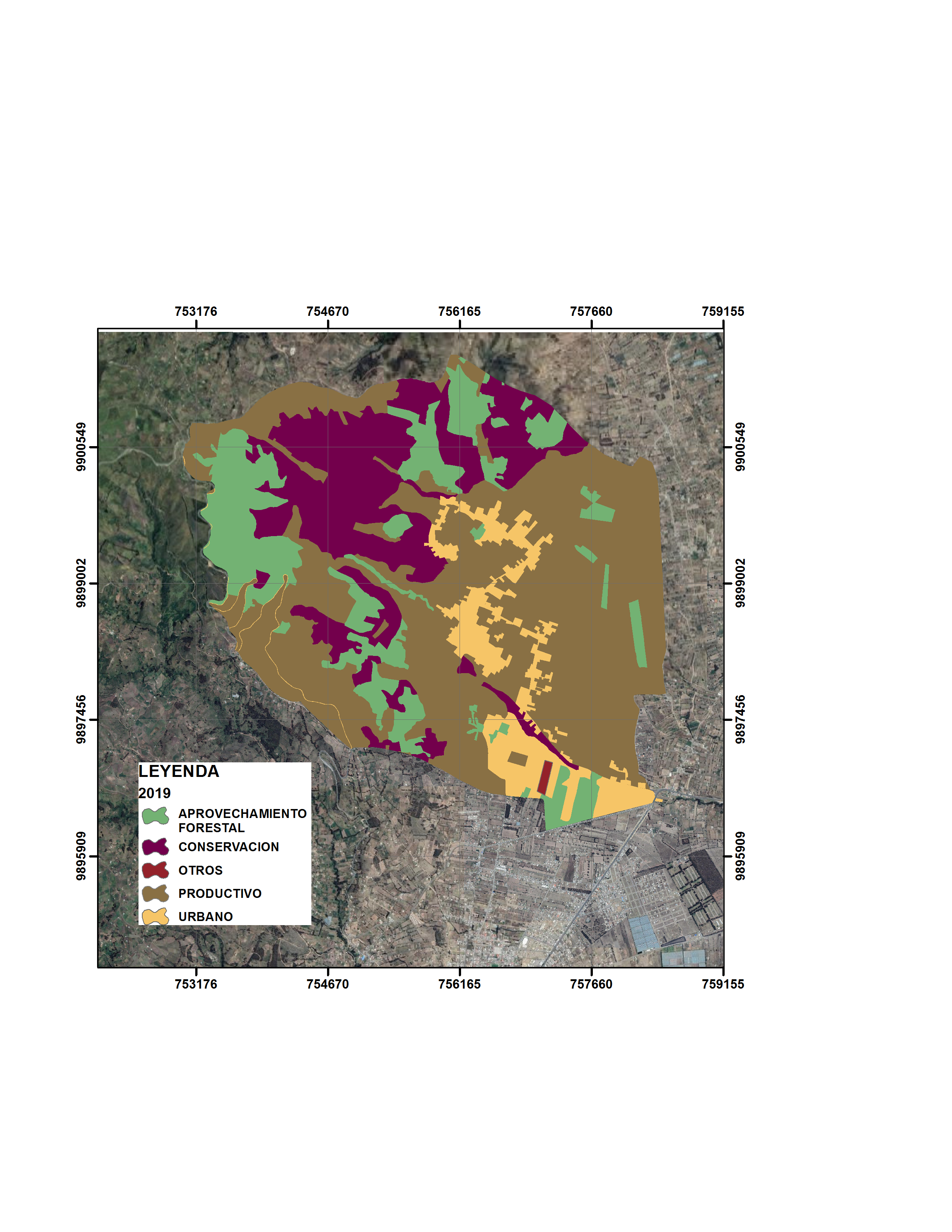 2013
2001
2019
INEC (1990, 2001, 2010)
VALIDACIÓN
Insumos para generación de cartografía (vías, uso y ocupación del suelo)
Ortofoto georreferenciada año 2001 (GAD Pujilí)
Generación de ortofoto georreferenciada actual (2019)
VALIDACIÓN
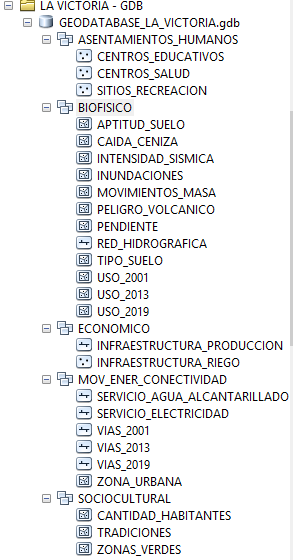 Tamaño del objeto mínimo a mapear  2X2 pixeles
600 m^2  lote mínimo
Tamaño de pixel  12 metros
(Hengl, 2006)
Variables de generación propia
Uso de suelo e información descriptiva del PDOT.
VALIDACIÓN
EVALUACIÓN MULTICRITERIO
Estudios realizados
Opiniones de expertos
Ordenanzas vigentes
Leyes nacionales vigentes
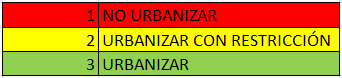 ESTANDARIZACIÓN DE VARIABLES
(Yerovi, 2016)
ASIGNACIÓN DE PESOS
Método AHP de Saaty
Software ILWIS 3.3
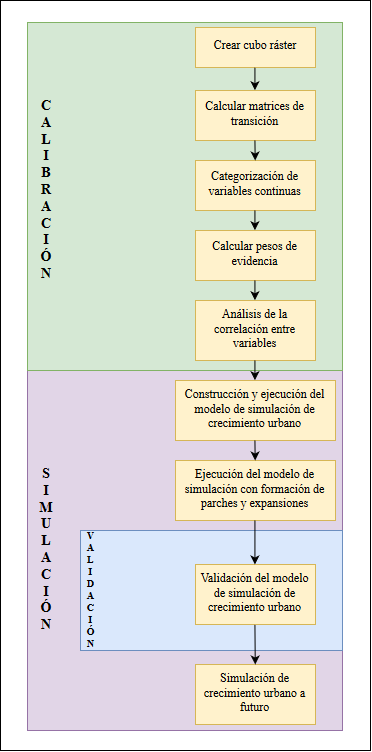 VALIDACIÓN
GENERACIÓN DEL MODELO DE PREDICCIÓNDEL CRECIMIENTO URBANO
Análisis de correlación
Cambio de áreas
DINAMICA
EGO
MOLUSCE
Potencial de transición
Proyección
Uso del suelo 
(2001) paisaje inicial
(2013)  paisaje final
Validación
VALIDACIÓN
SIMULACIÓN DEL CRECIMIENTO URBANO - MOLUSCE
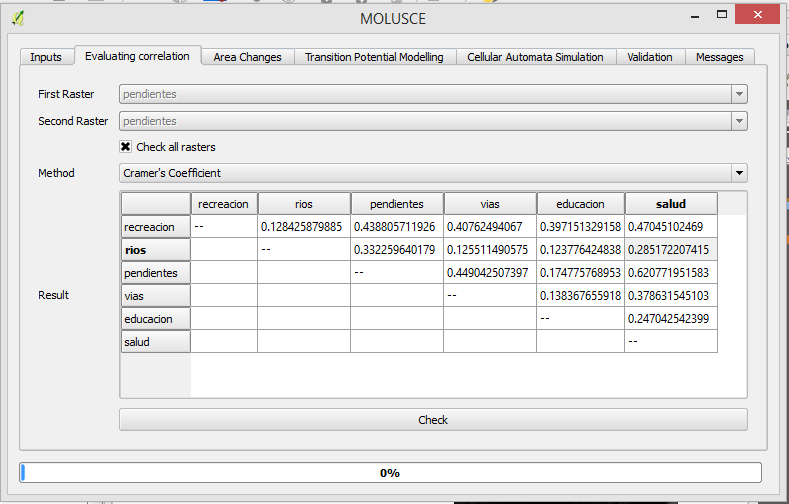 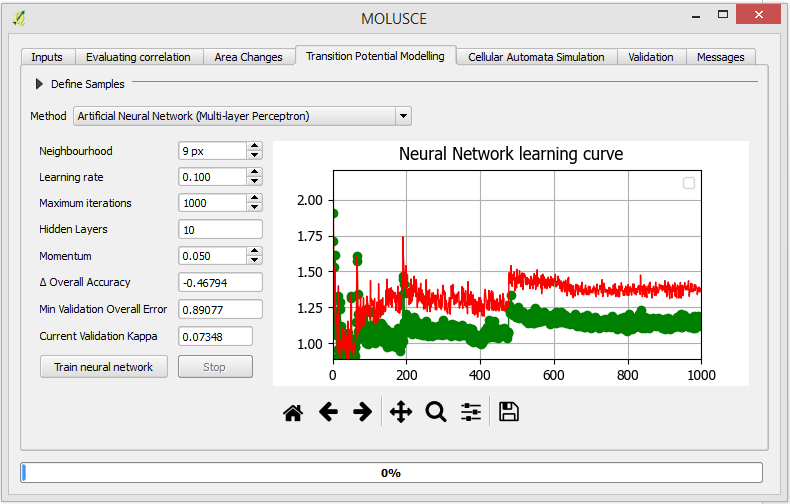 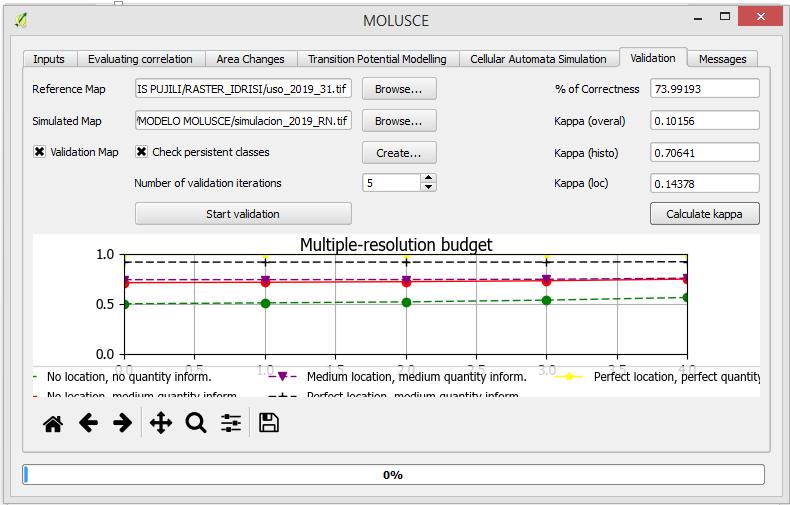 VALIDACIÓN
SIMULACIÓN DEL CRECIMIENTO URBANO – DINAMICA EGO
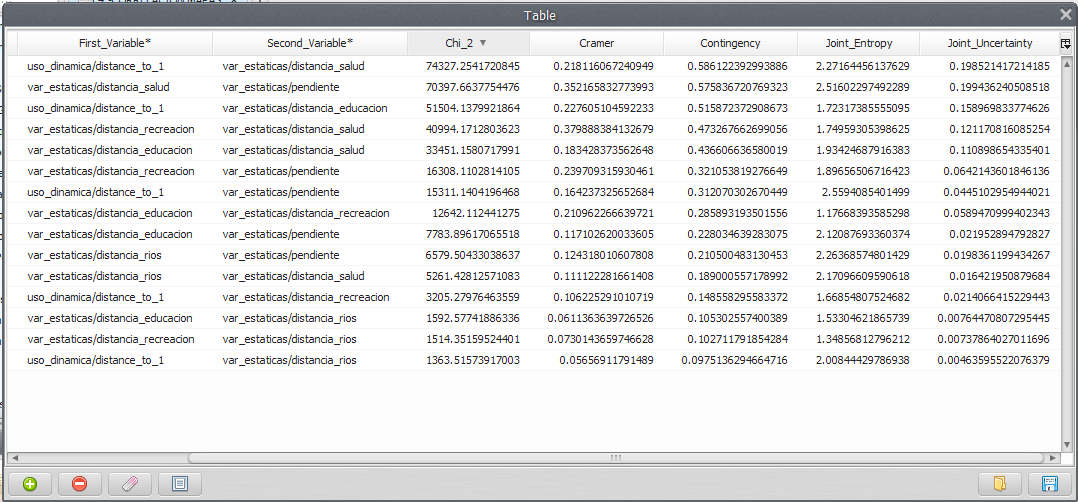 (Soares, Rodrigues & Costa ,2009)
(Arellano & Castro, 2019).
VALIDACIÓN
SIMULACIÓN DEL CRECIMIENTO URBANO – DINAMICA EGO
* El valor promedio del parche corresponde a 4 pixeles y la varianza a 8 pixeles, se definió la isometría con un valor de 2
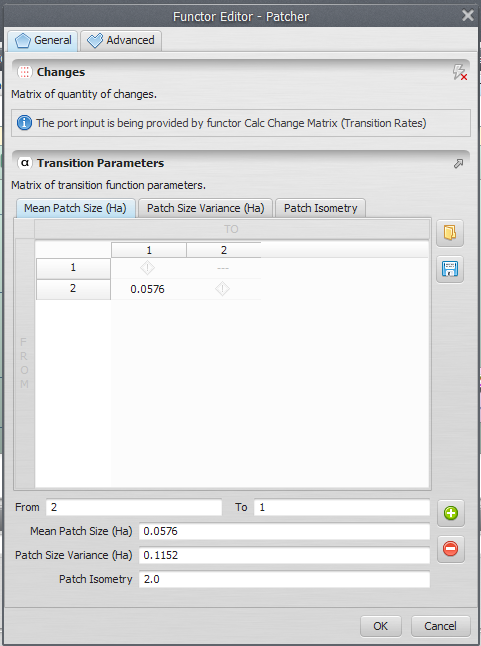 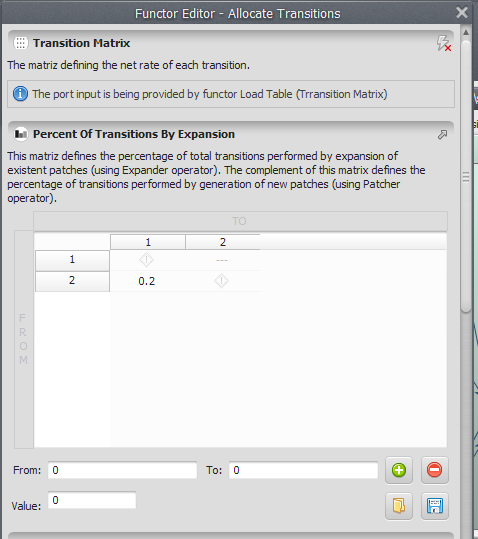 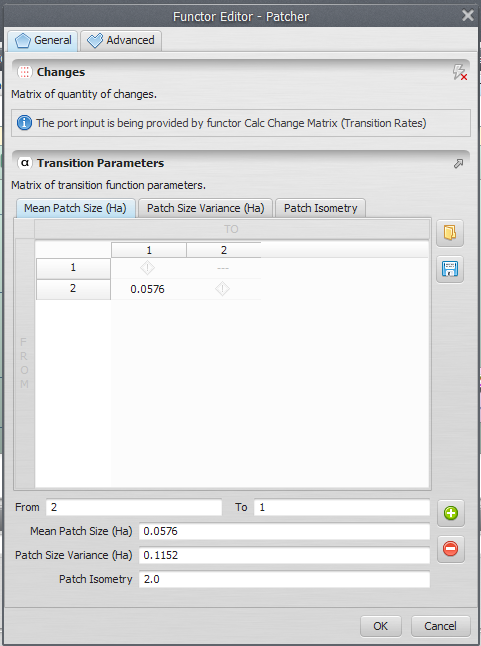 VALIDACIÓN
SIMULACIÓN DEL CRECIMIENTO URBANO – DINAMICA EGO
(2001 y 2013  2019)
Similitud > 50%  Se acepta el resultado
(Espinoza, 2016)
VALIDACIÓN
DETERMINACIÓN DE ZONAS DE EXPANSIÓN URBANA
USO URBANO VIGENTE
(Ordenanza de Uso y Ocupación del suelo del cantón Pujilí)
Zonas de posible expansión urbana
MODELO DE CRECIMIENTO URBANO AL 2030
VALIDACIÓN
FORMULACIÓN DE ESCENARIOS PROSPECTIVOS
ANÁLISIS DE DEPENDENCIA (MIC MAC)
-Crecimiento poblacional
-Disponibilidad de un PDOT adecuado
-Financiamiento para nuevos proyectos
-Desarrollo económico
-Crecimiento horizontal
-Organización institucional
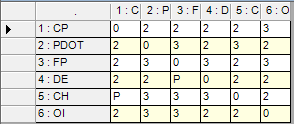 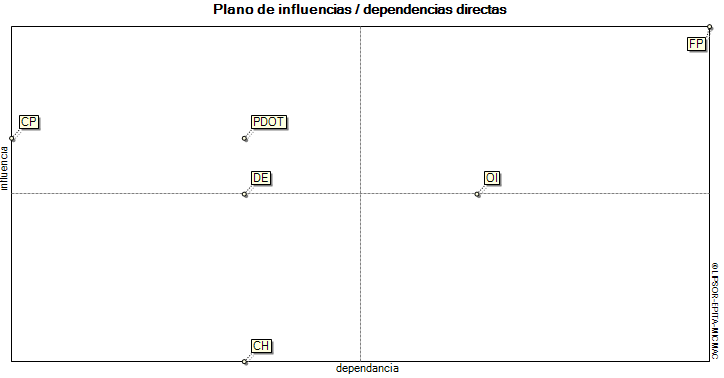 VALIDACIÓN
FORMULACIÓN DE ESCENARIOS PROSPECTIVOS
VALIDACIÓN
FORMULACIÓN DE ESCENARIOS PROSPECTIVOS
CRITERIOS DE EXPERTOS
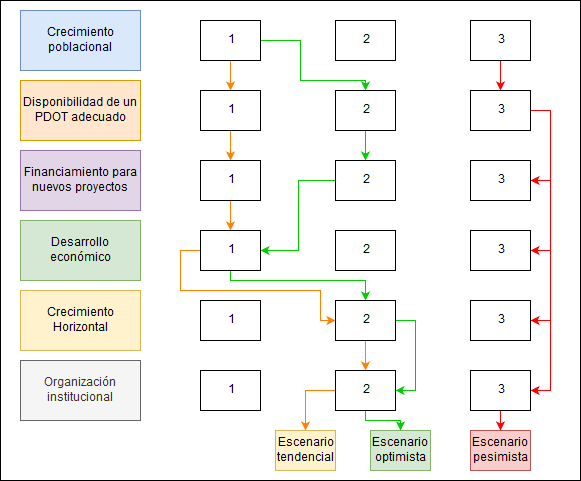 Smic-Prob-Expert
Análisis morfológico
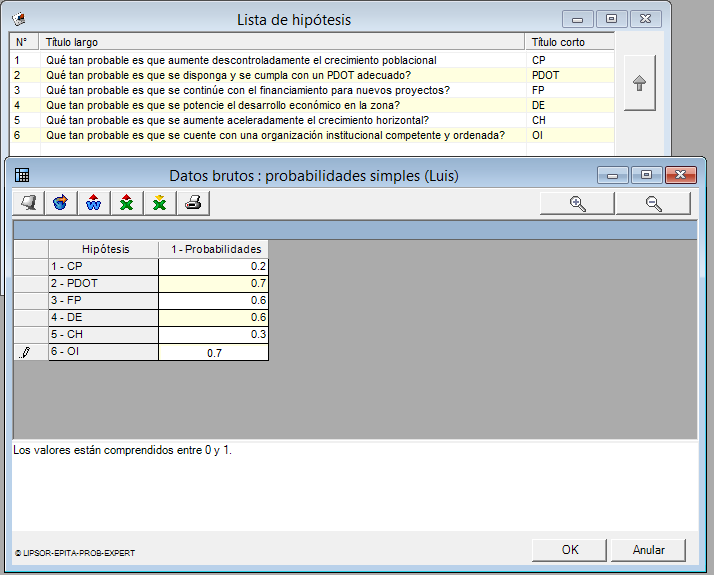 EVALUACIÓN MULTICRITERIO
RESULTADOS
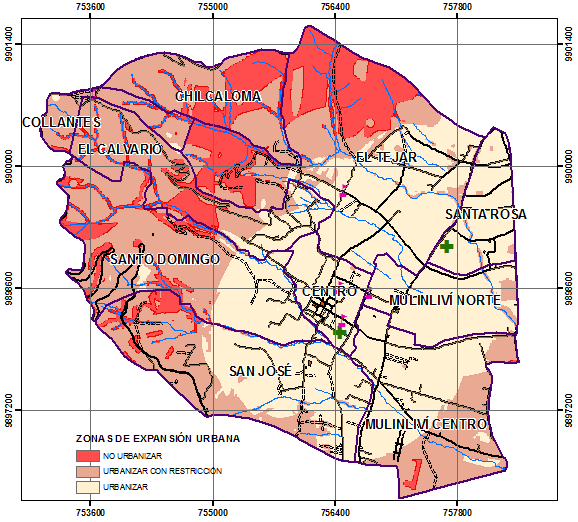 COMPARACIÓN DE MODELOS DE CRECIMIENTO URBANO
RESULTADOS
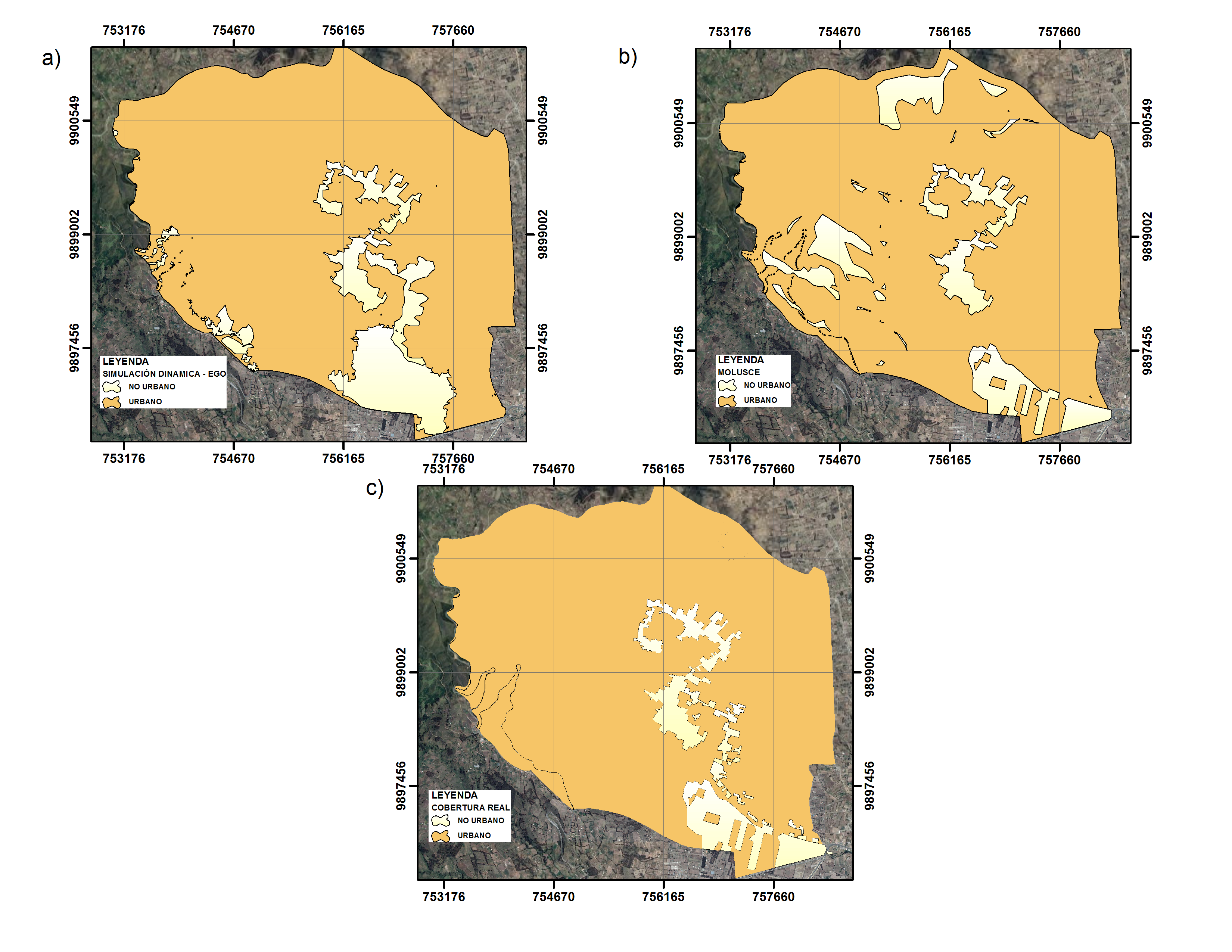 MOLUSCE
DINAMICA EGO
REAL
DELIMITACIÓN DE ZONAS DE EXPANSIÓN URBANA
RESULTADOS
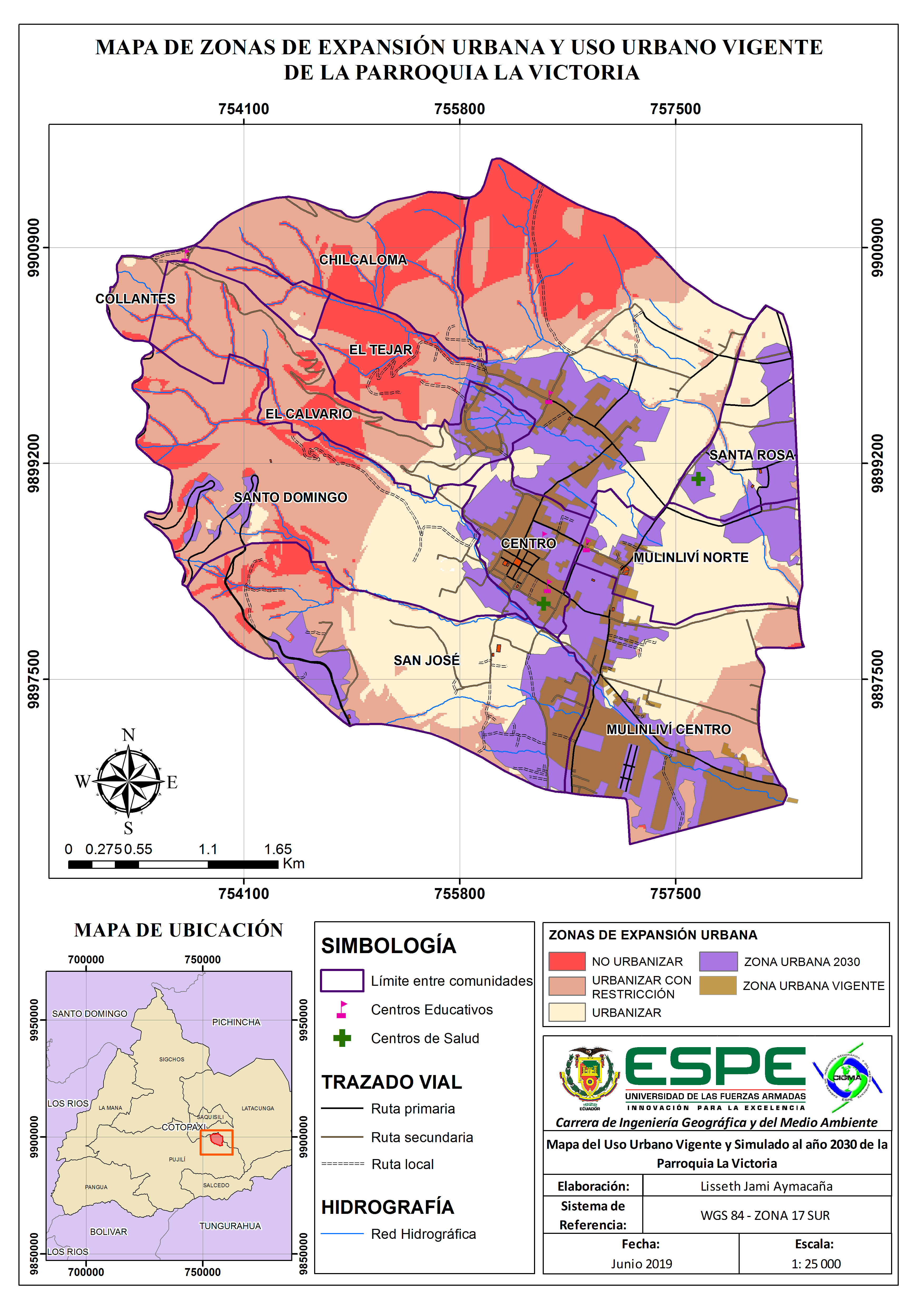 DELIMITACIÓN DE ZONAS DE EXPANSIÓN URBANA
RESULTADOS
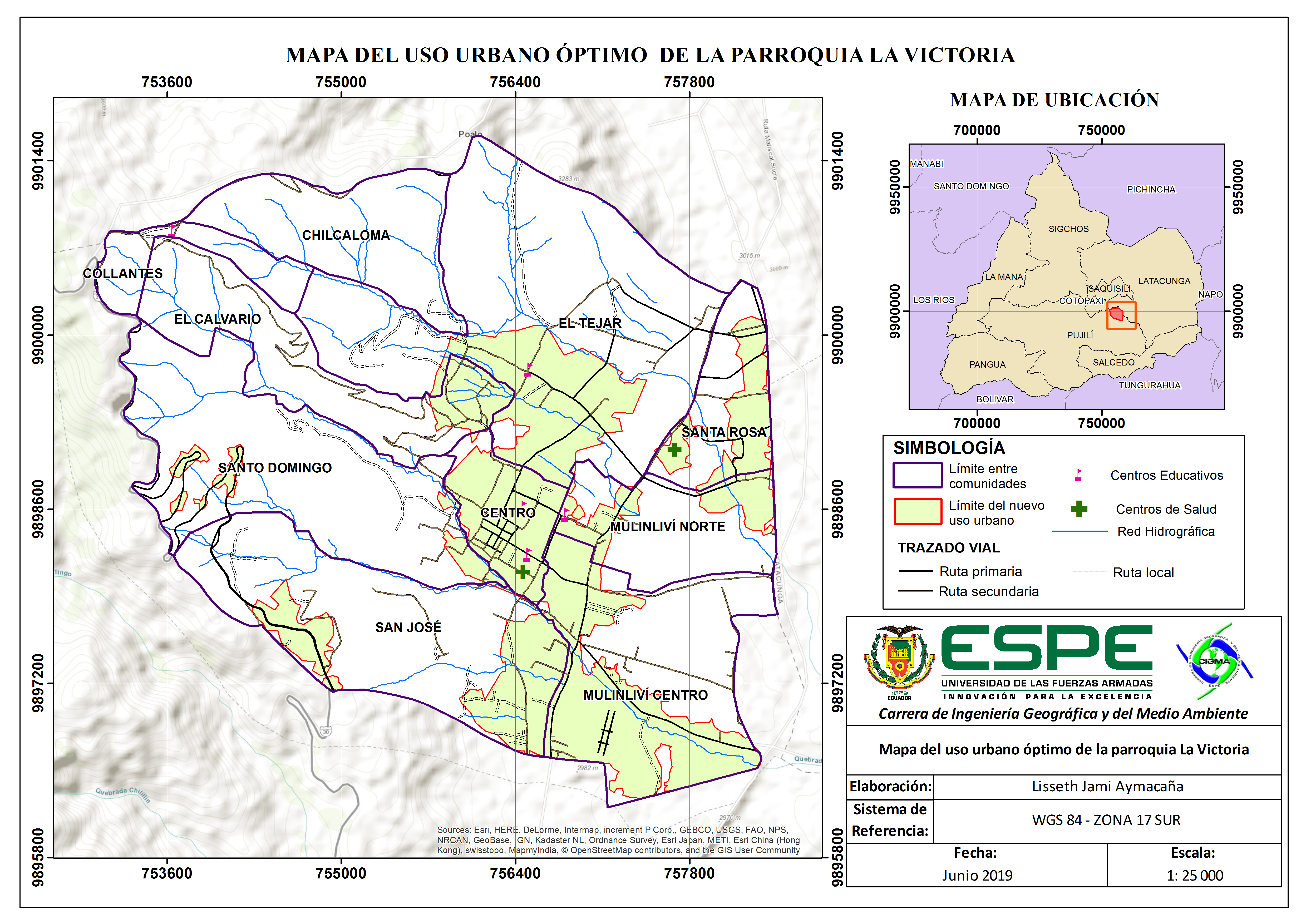 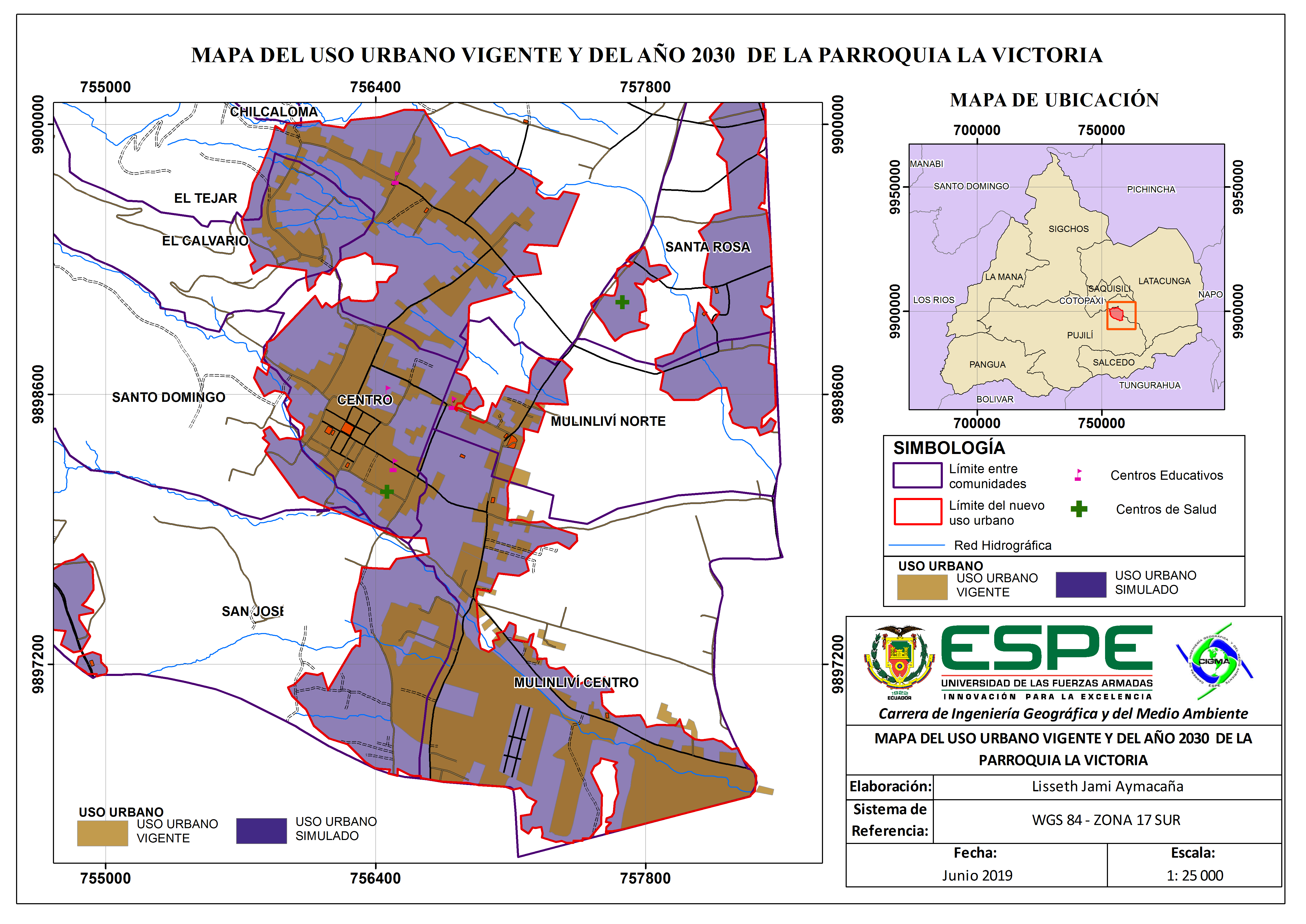 GENERACIÓN DE ESCENARIOSESCENARIO OPTIMISTA, PESIMISTA Y TENDENCIAL
RESULTADOS
(TENDENCIAL)
(OPTIMISTA)
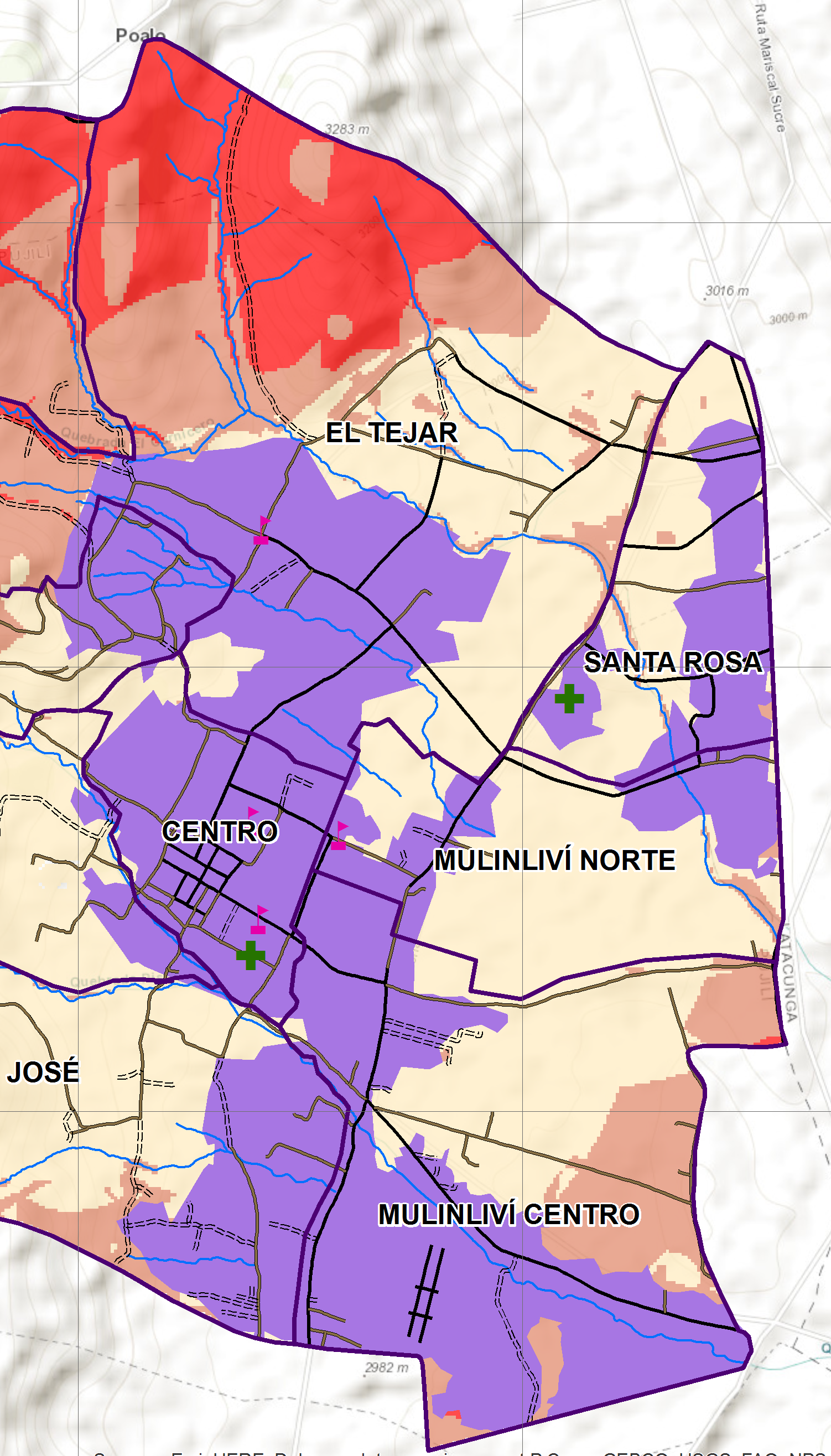 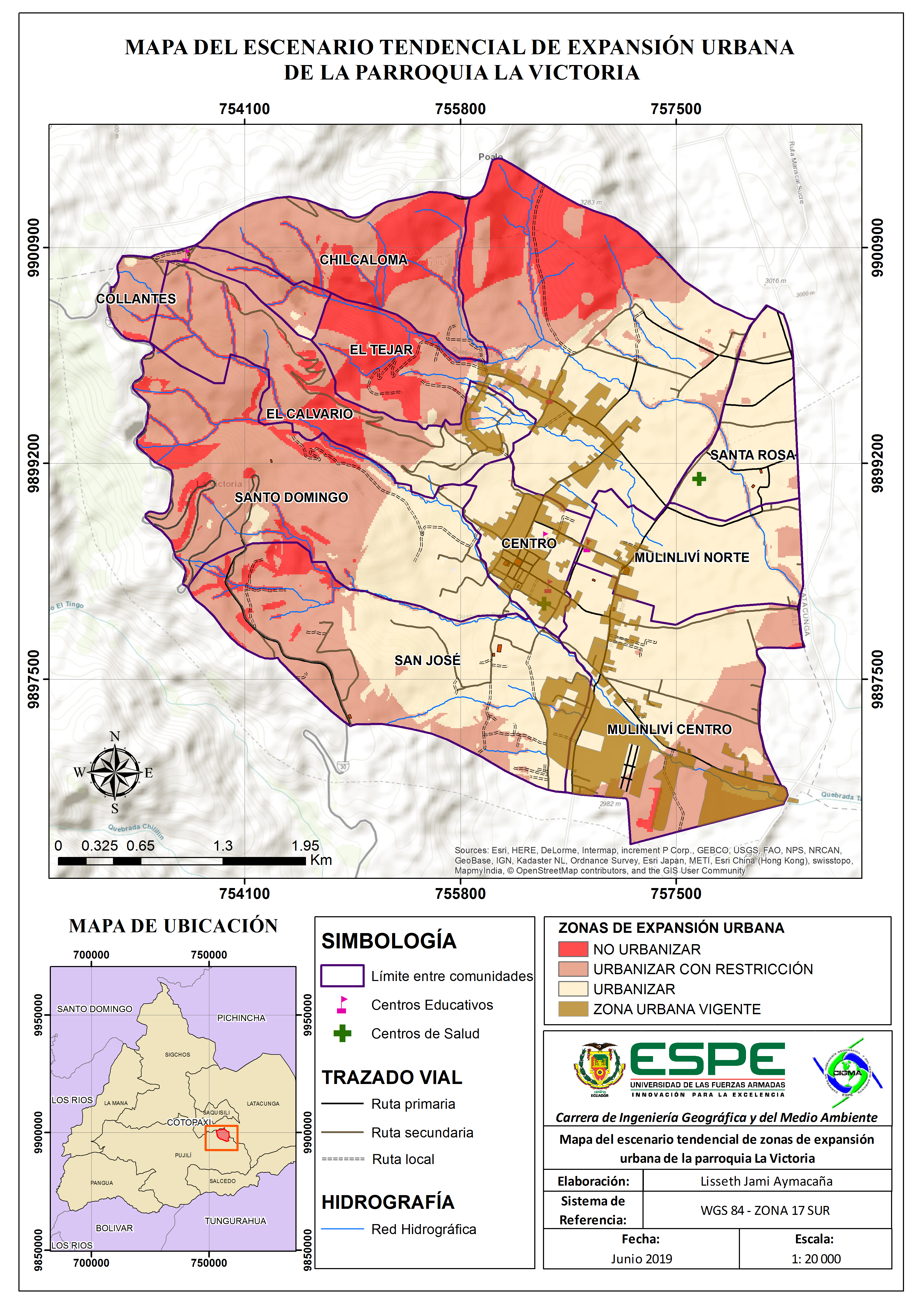 ORDENANZA PARA LÍMITES URBANOS
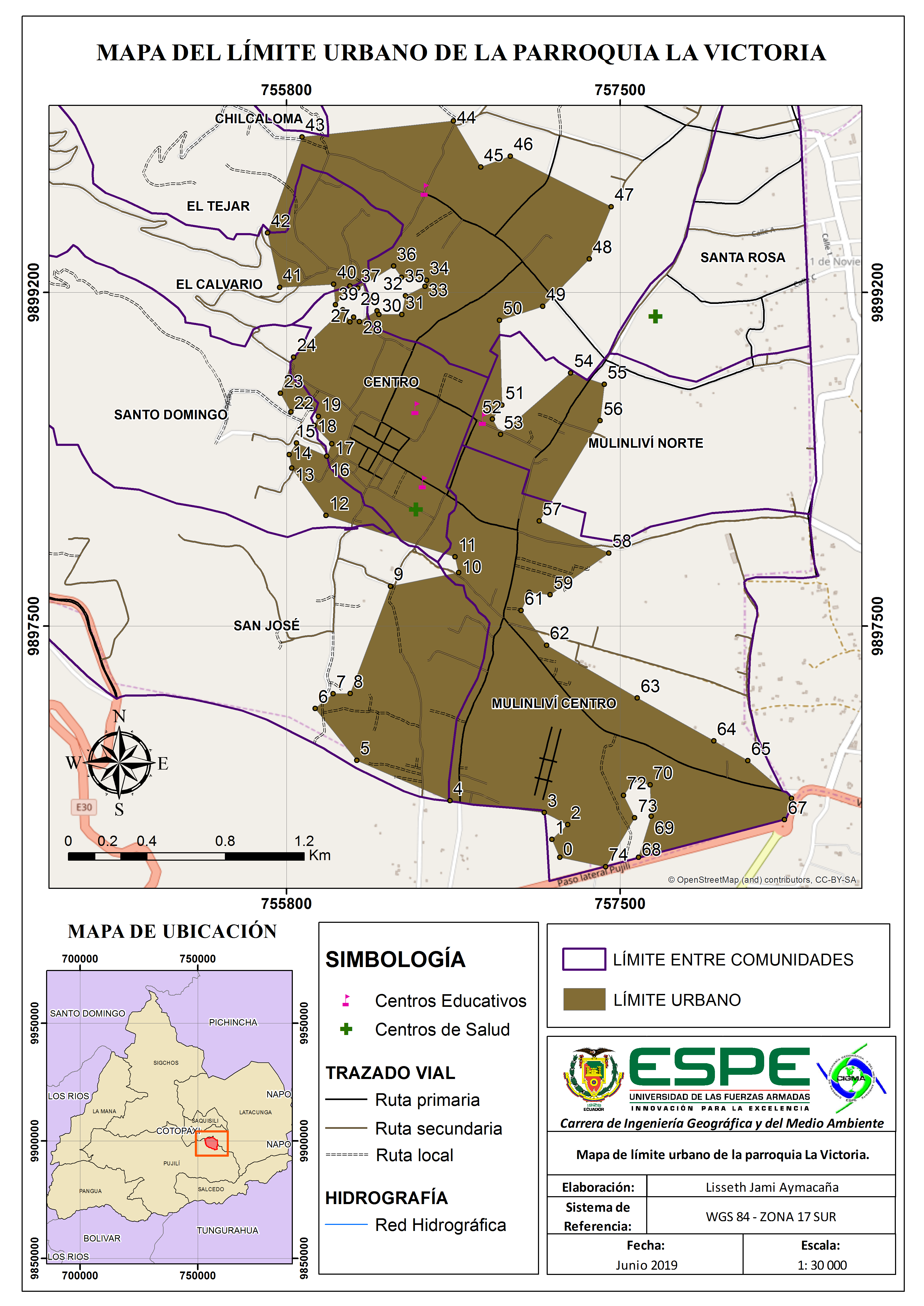 RESULTADOS
CONCLUSIONES
RECOMENDACIONES
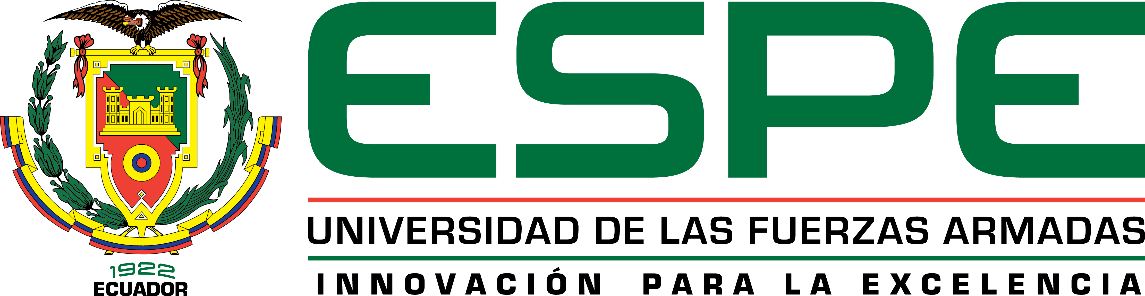 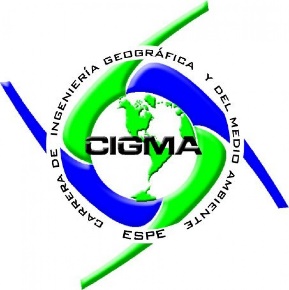 DEPARTAMENTO DE CIENCIAS DE LA TIERRA Y DE LA CONSTRUCCIÓN
CARRERA DE INGENIERÍA GEOGRÁFICA Y DEL MEDIO AMBIENTE
“DISEÑO DE UNA METODOLOGÍA PARA LA DELIMITACIÓN
 DE ZONAS DE EXPANSIÓN URBANA CON CRITERIOS DE SOSTENIBILIDAD,
 CASO APLICADO A LA PARROQUIA LA VICTORIA DEL CANTÓN PUJILÍ.”
Autor: Lisseth Jami Aymacaña
Director de carrera: Ing. Alexander Robayo, MSc
Docente evaluador: Ph.D. Rodolfo Salazar
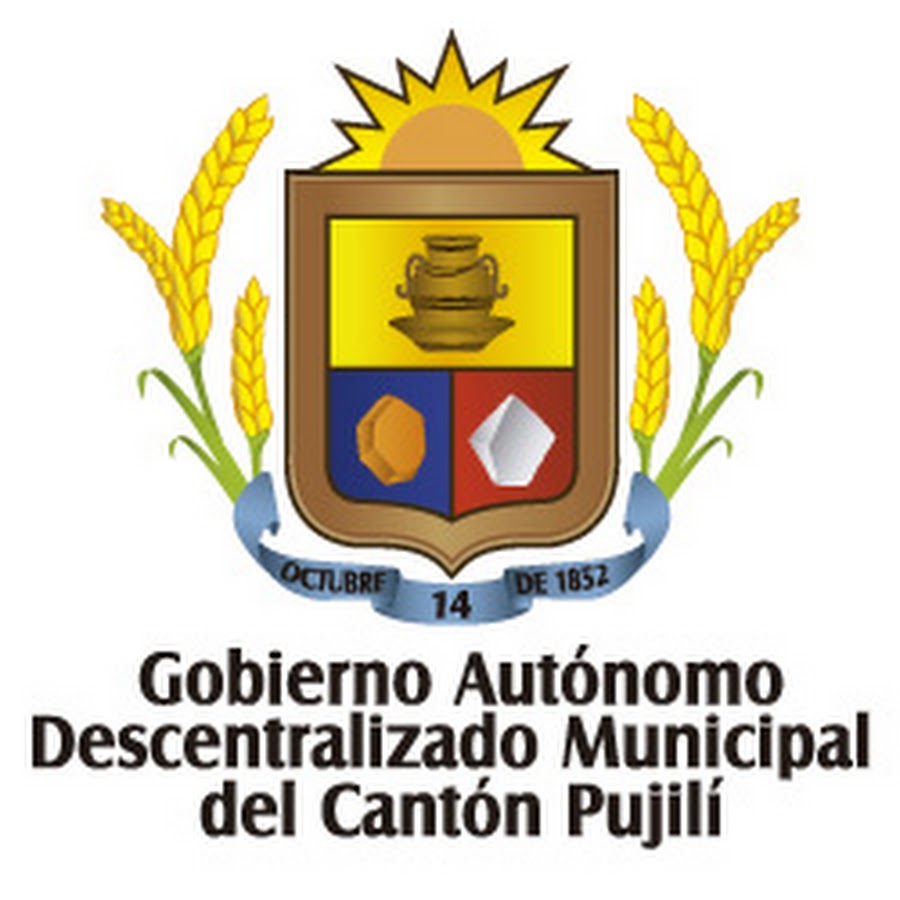 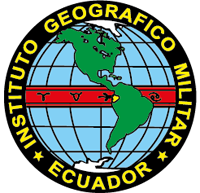 Director: Ing. Pablo Pérez, MSc
Sangolquí, 2019